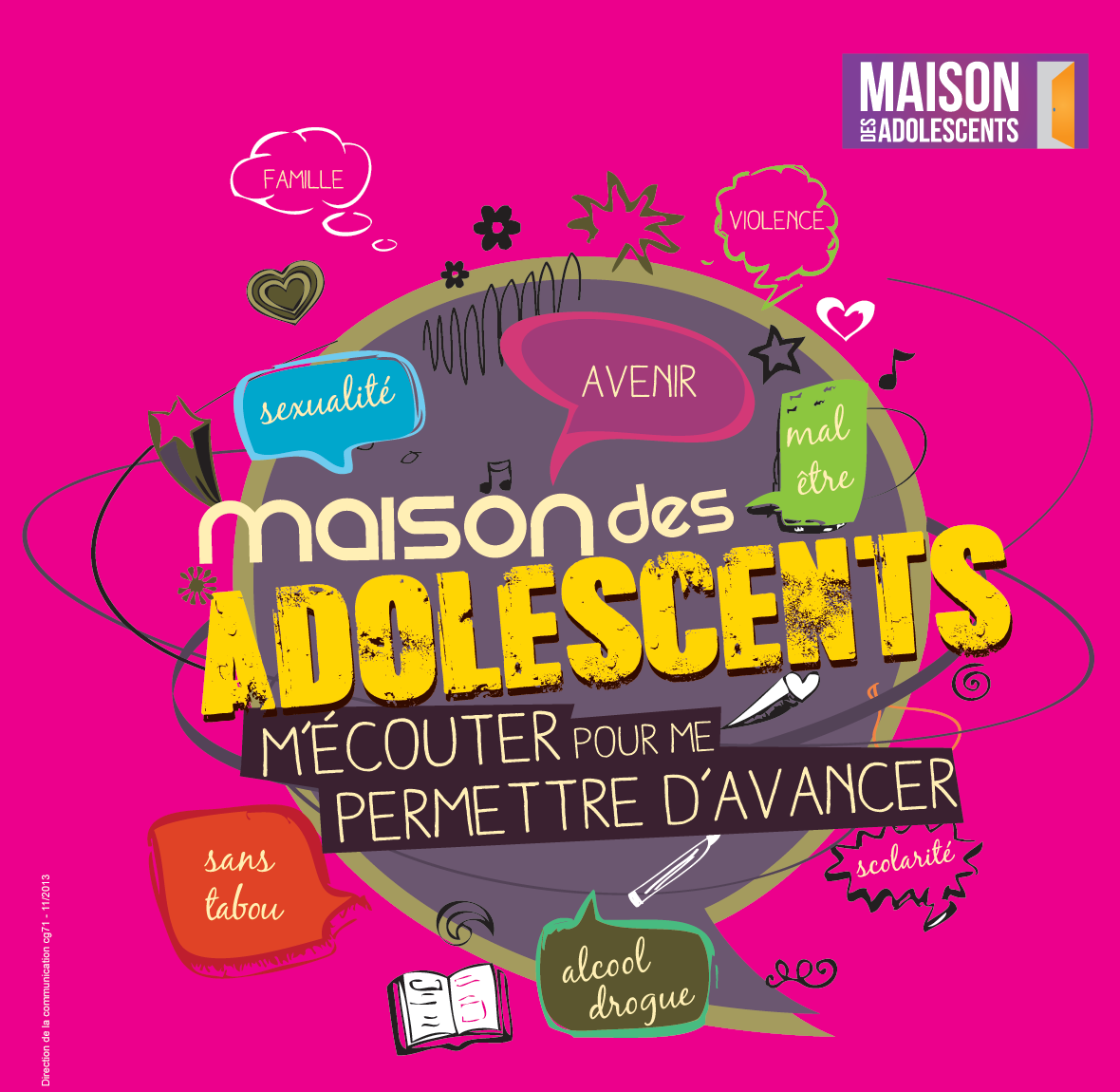 1
A qui s’adresse la maison des adolescents
Tous les jeunes de 11 à 25 ans, pour toutes questions
Les parents d’adolescents
Les professionnels en lien avec l’adolescence
2
Un site à Chalon 
30 rue du Pont de Fer 
Aubépins








	Les lundi, mercredi et vendredi
		accueil téléphonique 9h00– 12h00 et 13h00-17h00
		accueil physique 13h00-18h30 (de préférence sur RDV)
Qu’est ce que la maison des adolescents
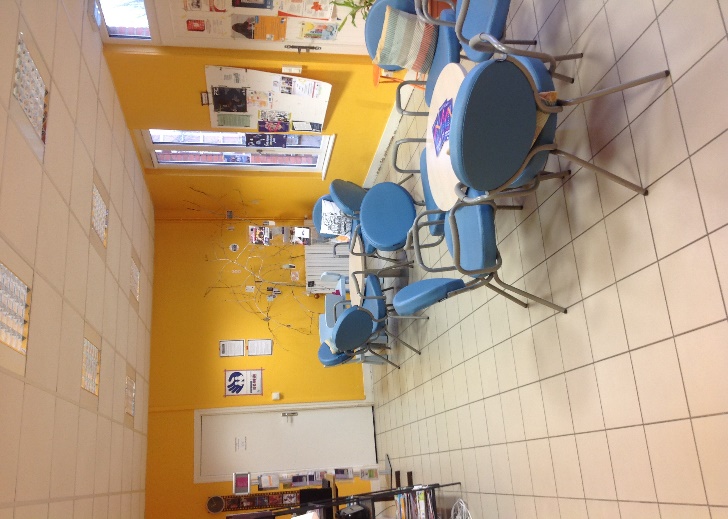 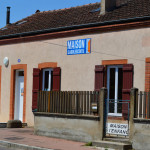 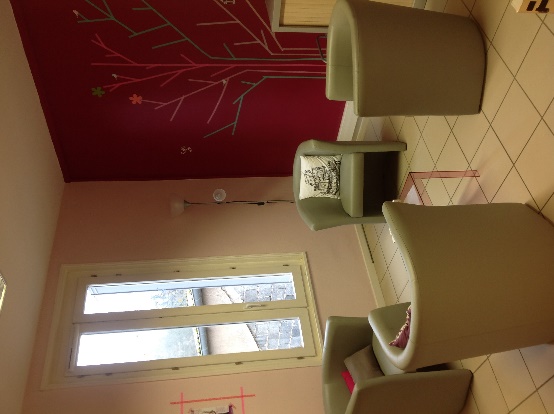 3
Un site à Mâcon 









	Les mardi, mercredi, jeudi
	accueil téléphonique 9h00–12h00 et 13h00-17h00
	accueil physique 13h00-18h30 
	(de préférence sur RDV)
Qu’est ce que la maison des adolescents
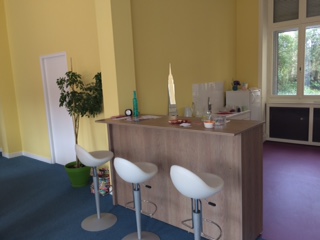 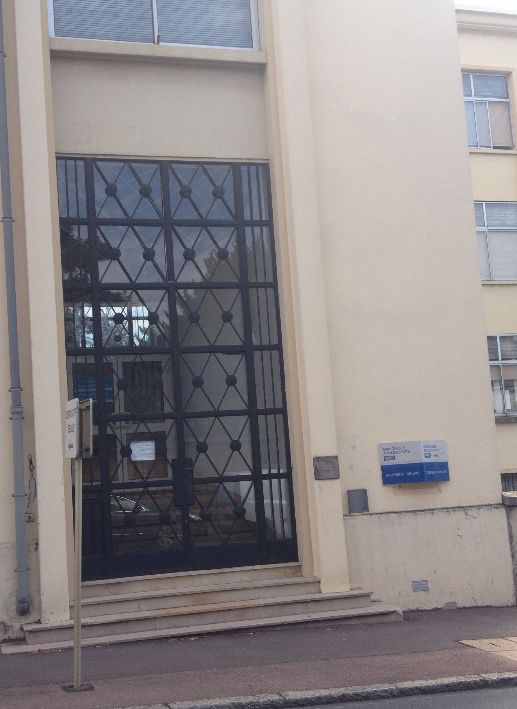 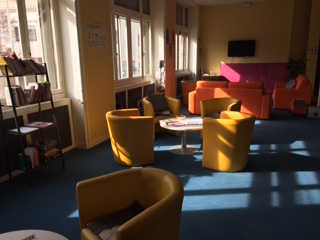 4
Qu’est ce que la maison des adolescents
En dehors des jours et horaires d’ouverture, possibilité d’avoir une écoute individuelle et professionnelle via Fil santé jeunes
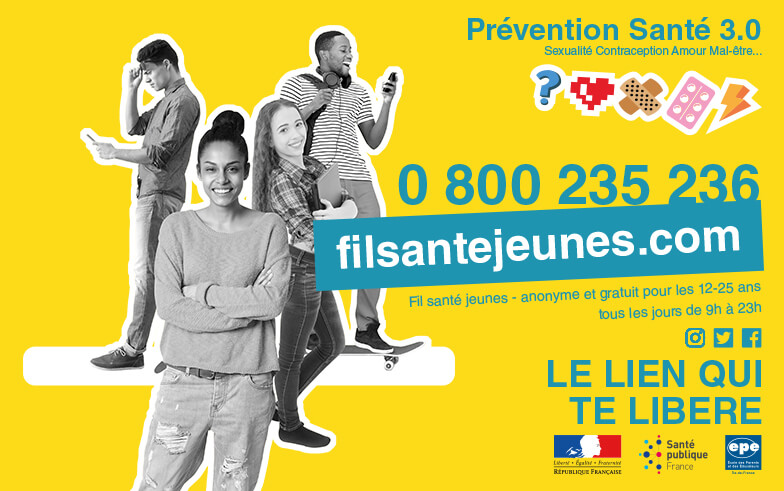 5
Qu’est ce que la maison des adolescents
Un lieu 
d’accueil 
d’écoute
D’accompagnement (jusqu’à 5-6 rdv en général)
 d’orientation  si besoin
6
Les grands principes  de la maison des adolescents
Des principes d’intervention qui en facilitent l’accès et garantissent le libre choix du jeune 

Accueil généraliste
Gratuit 
Confidentiel
Libre adhésion 
Avec  ou sans rendez vous
7
L’équipe de professionnels intervenant à la Maison des Ados de Mâcon
3 accueillantes
Prisca Gardin (Assistante sociale), Hélène Philippart (Psychologue), Valérie Leneuf (infirmière)
1 coordinatrice et assistante de Direction Sonia Decaillot, Christèle Bourdon
En deuxième ligne possible rencontre avec un médecin
Anne Dumont (Psychiatre)
Guillaume Hiltbrand (Généraliste)
8
L’équipe de professionnels intervenant à la Maison des Ados de Chalon
2 accueillantes, un accueillant
Prisca Gardin (Assistante Sociale) , Sylvie Vernot Rochey (Infirmière), Gaétan Pornon (psychologue)
1 coordinatrice et assistante de Direction
 Sonia Decaillot, Christèle Bourdon
En deuxième ligne possible rencontre avec un médecin et une psychologue du CMPP
Catherine Kucharski (Pédiatre)
Myriam Arrestier
9
Accompagnement individuel et groupes d’échanges
L’accompagnement individuel, généralement de courte durée, 

Pour toutes questions, tous sujets dont vous ressentez le besoin de parler, sur lesquels vous avez besoin de réponses ou de conseils :
Ami(e )s, collège, famille, amours, sexualité, image de soi, mal être, anxiété, harcèlement, sommeil, questions sur le poids ,,,

Le développement de groupes et ateliers d’échanges 
Permet de susciter les échanges, favorise les débats, la confrontation des ses idées, de ses expériences à celles des autres (ex : ciné débats)
10
Toutes nos coordonnées
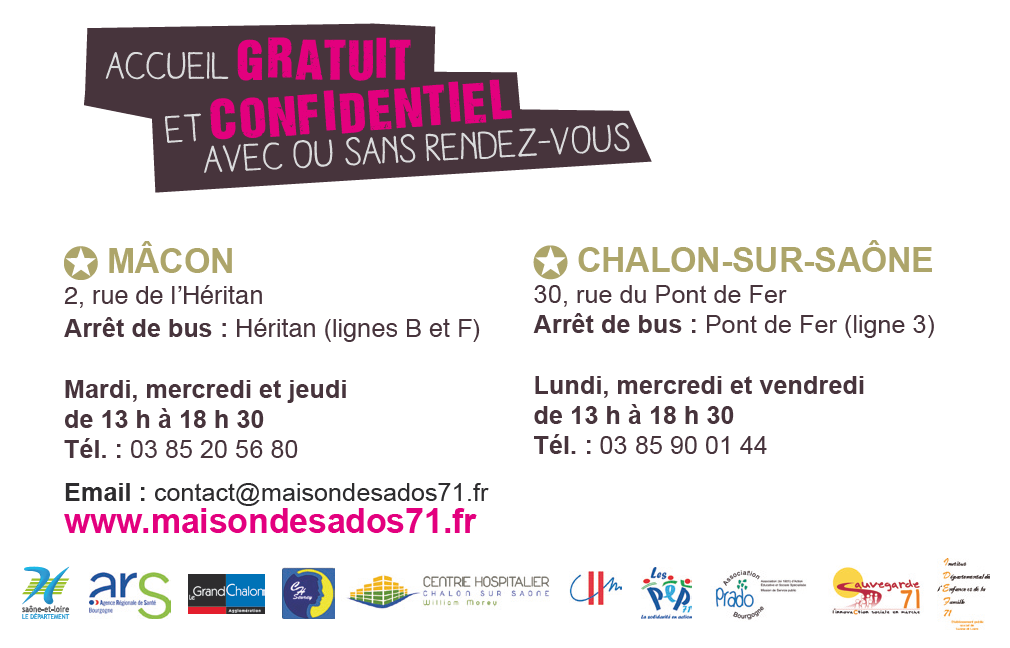 11